а провожают
по
Встречают
по уму.
одёжке,
Разминка для глаз
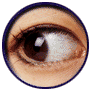 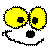 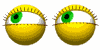 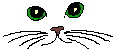 Сегодня на уроке мы вспомнили…..На уроке мы узнали, что ……Нам понравилось…….Нам не понравилось……
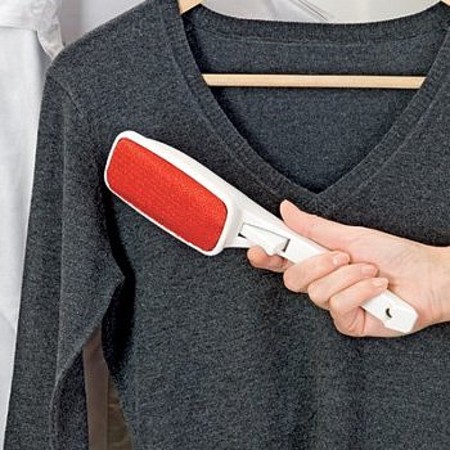 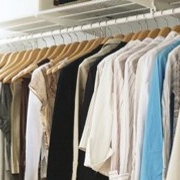